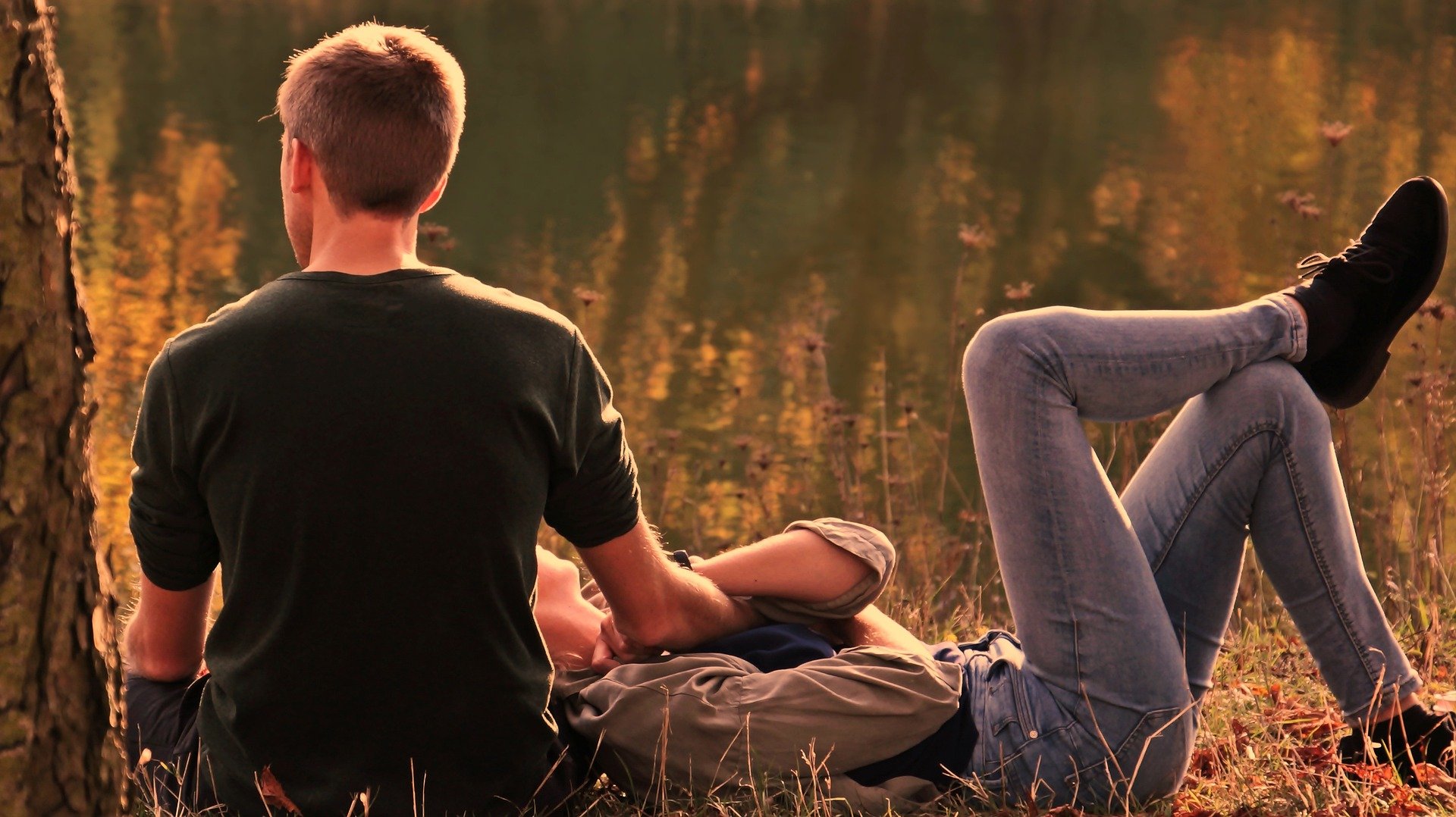 1Quiz: Santé sexuelle
Prêt à tester tes connaissances ?
2 Laquelle ce ces proposition est fausse ?
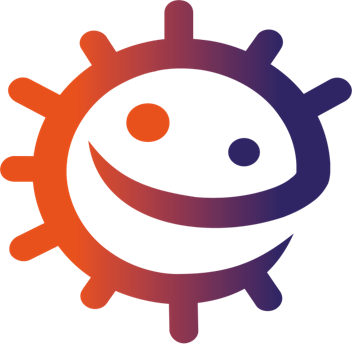 3Laquelle de ces propositions est vraie?
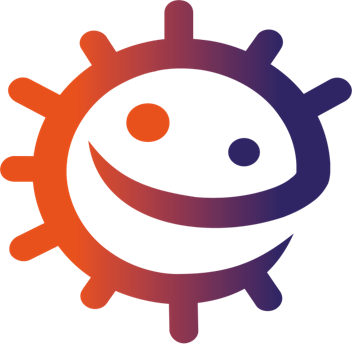 3 4 Qui peut attraper le VIH ?
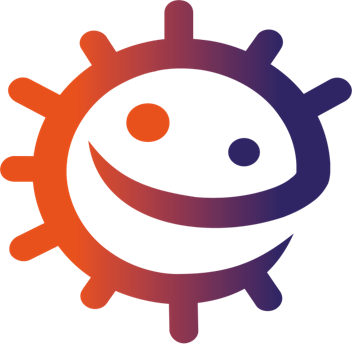 5 La chlamydiose est une IST qui touche…
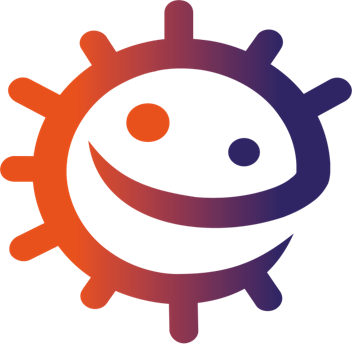 6 Depuis 1985, environ combien de personnes sont mortes du VIH/SIDA ?
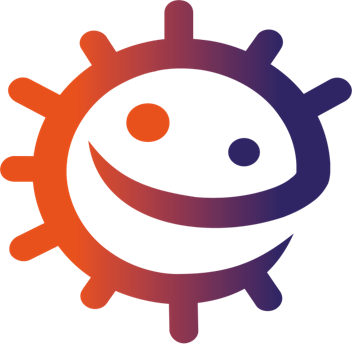 6 Combien y a-t-il de différentes souches de virus de grippe ?
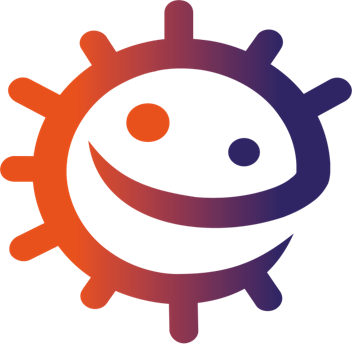 6 Comment est-on certain(e) qu’on a une IST ?
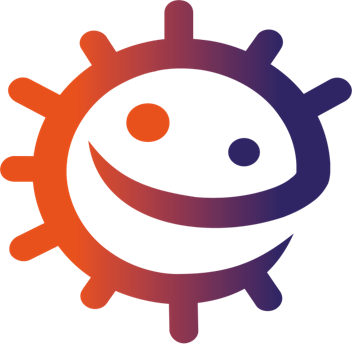 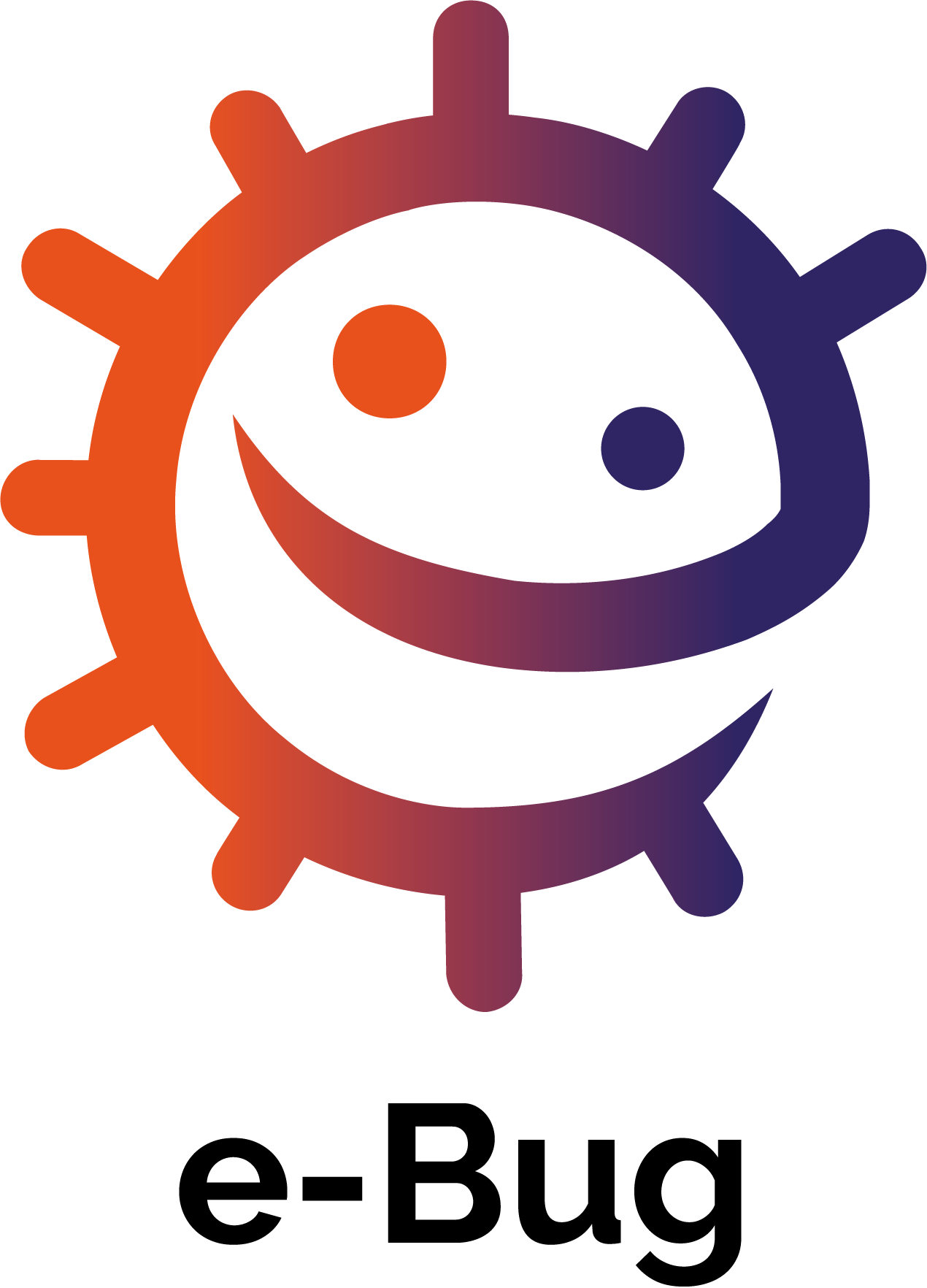 9Merci pour ta participation